The key to successful implementation of such high stock densities is to allow the livestock to consume no more than 40-50% of total available forage DM before moving forward into a fresh grazing paddock. 
Temporary grazing paddocks can be constructed (using electrified polywire and tread-in posts) that contain the appropriate amount of forage dry matter needed to support the stock density desired.
Slide Source: 
Allen Williams
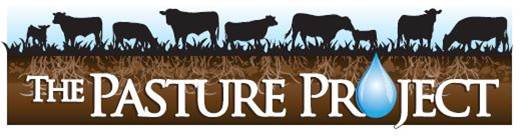